TPAC1.1 TestingJC/Feb 27th 2009
Pixel scans with rotation
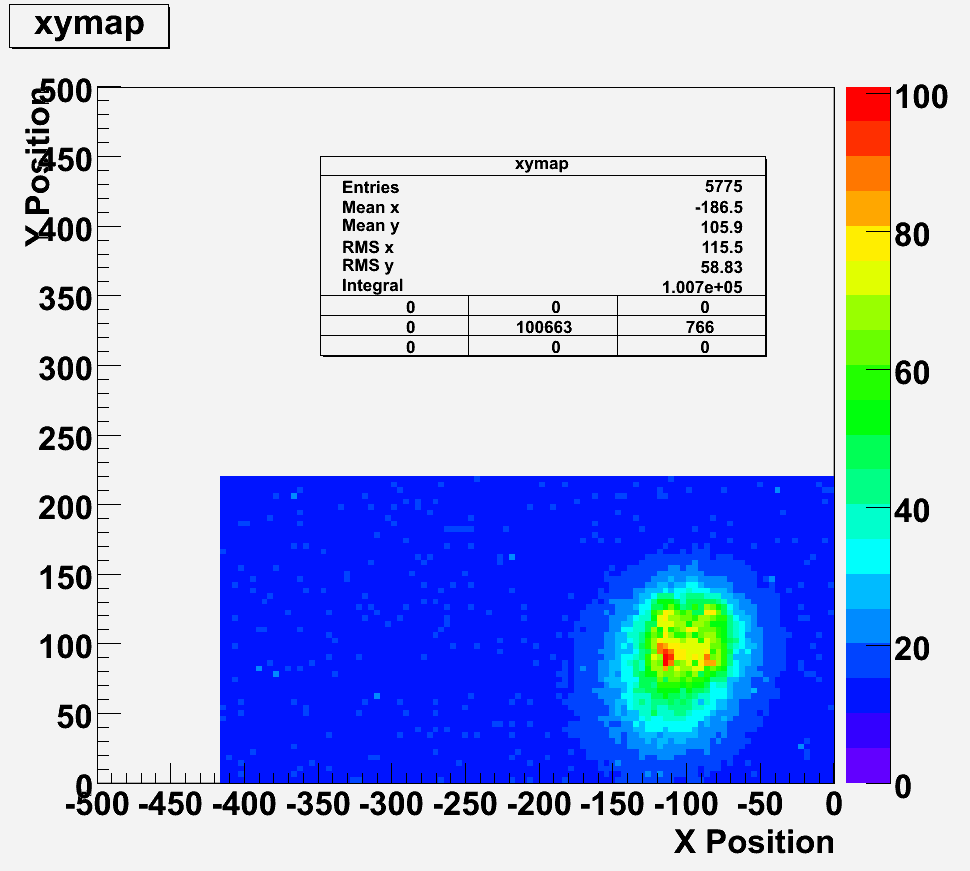 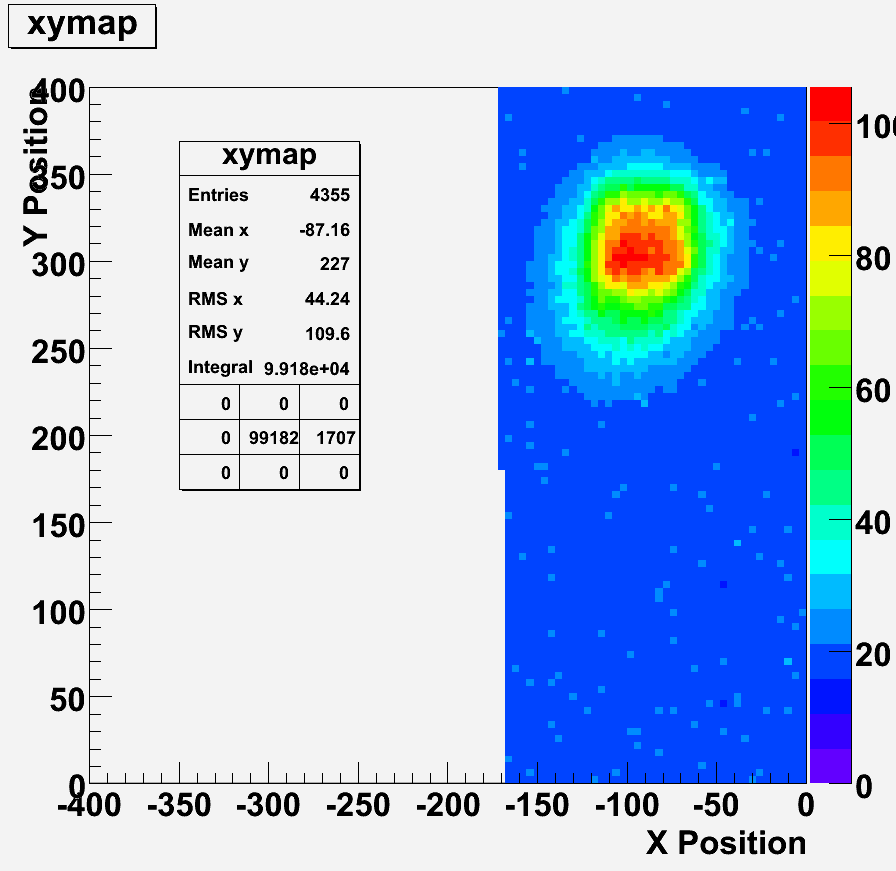 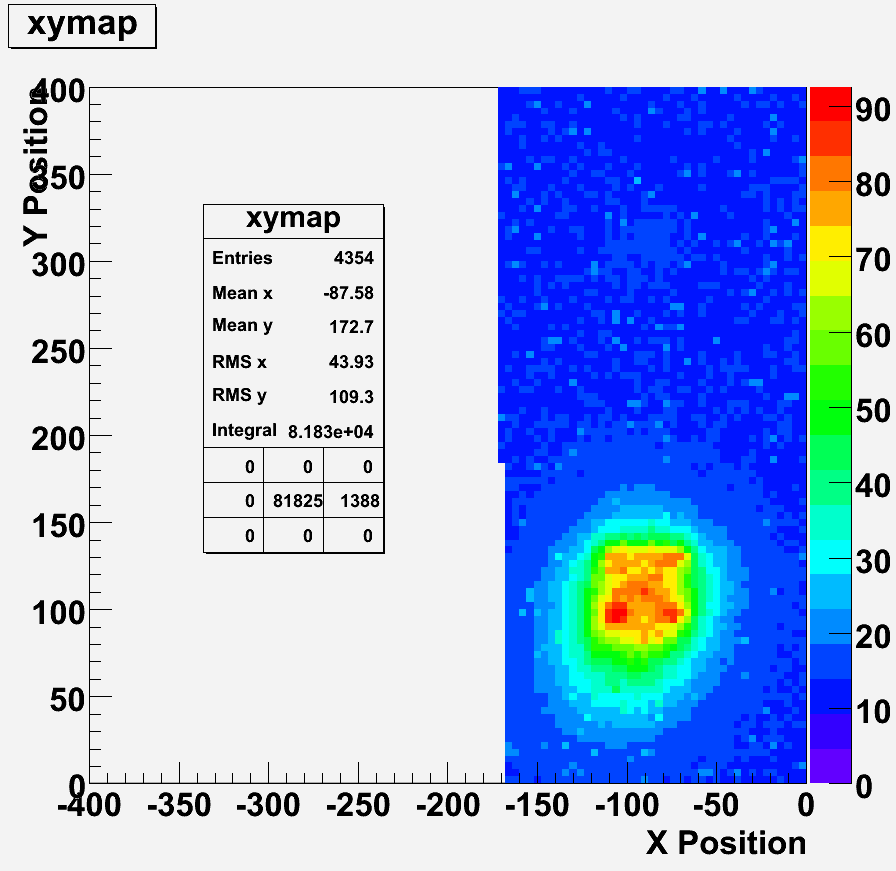 Shorter run; lower statistics; hence more “noise” due to resets
Detail scans (in progress)
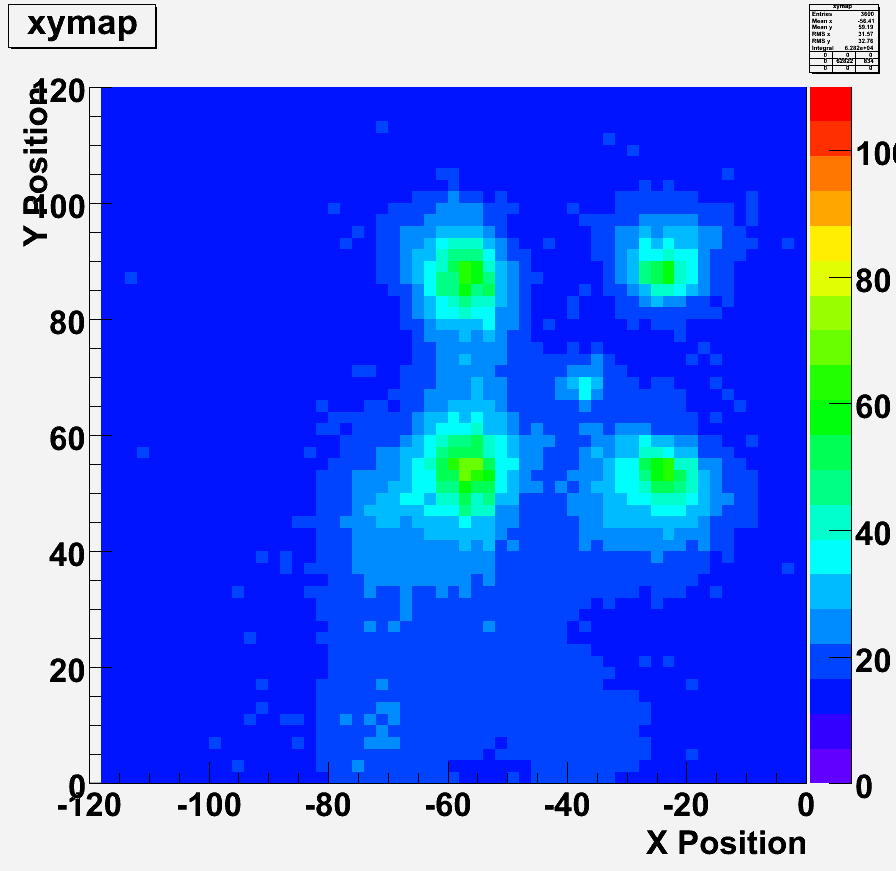 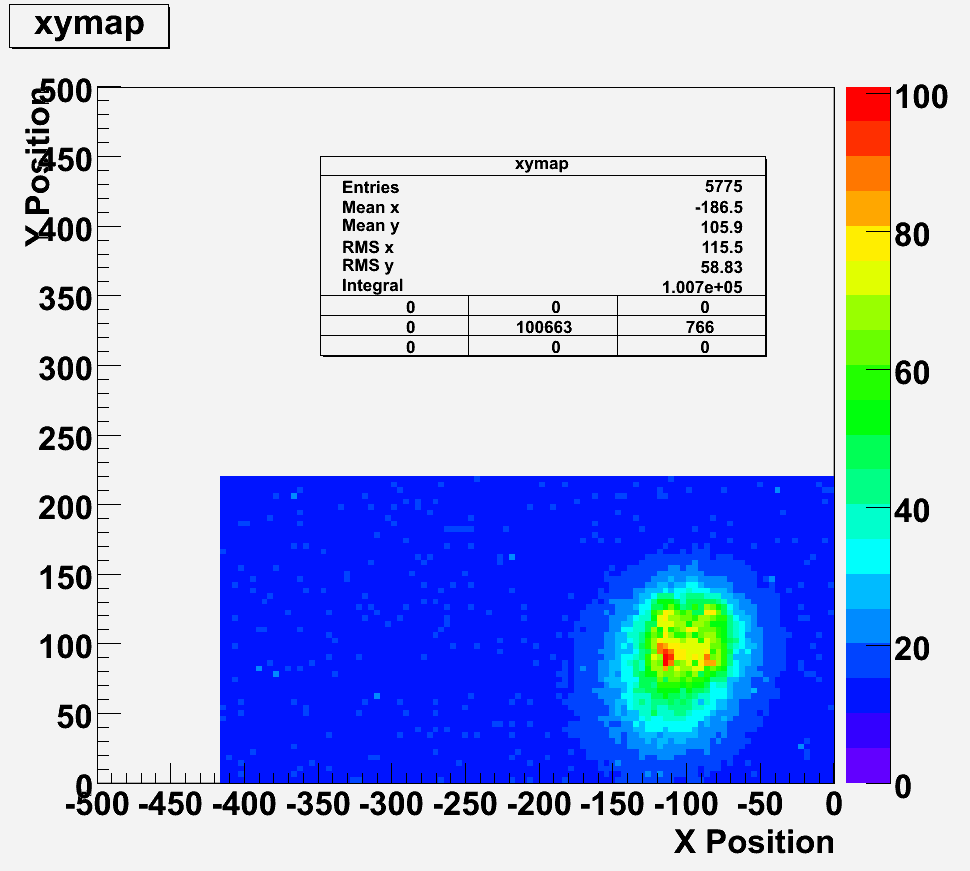 12u no DPW: 2um resolution
12u with DPW: 4um resolution
Next steps
TU calibration vs trim
Laser/tilt studues
Low spatial resolution for different sensor tilt angles
TU calibration for TPAC1.0
Full set of 2um resolution scans 
12/5/DPW/NoDPW